Teaching Metacognitive Techniques to Improve Accuracy of Differential Diagnosis in Medical Students
Lilian White, Maya V. Prabhu, AnnaVi Jones, Katharine Conway MD, Timothy Crawford MS PhD, F. Stuart Leeds MS MD
Wright State University Boonshoft School of Medicine Department of Family Medicine
Introduction
Results
Differential Diagnosis (DDx) formulation: The process of producing a list of possible diagnoses for a given clinical presentation - a crucial competency not often formally taught in medical schools
Figure 3: Students’ pre- and post-intervention diagnostic accuracy
p = 0.999
Figure 1: The GFO Model. The “Generation” phase involves using patients’ history and focused physical exam to generate high-volume DDx. “Filtration” and “Ordering” involve the practitioner using evidence-based medicine to organize the DDx by what is “most likely” and “most severe” and remove less plausible diagnoses from the differential.
Conclusion
Results
Given preliminary data, trend toward improvement in diagnostic accuracy, though this did not achieve statistical significance

Limitations: 
Sample size of experts
Student designation of malignancy vs colon cancer

Future directions: 
Following IRB approval, increase expert sample size, evaluate degree of agreement between experts
Study ability of students to order
Comparing student experience and ability to generate DDx
Preliminary Data
N=10 family medicine physicians

Did you have a formal class in medical school focusing on differential diagnosis? 

		Response: 100% “No”


How many years have you been practicing medicine since graduating medical school?
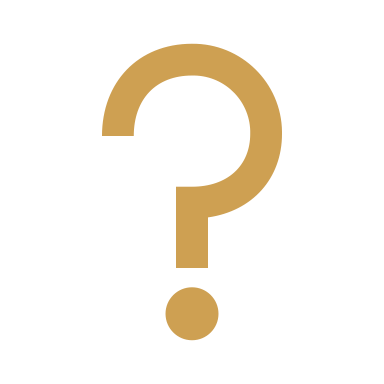 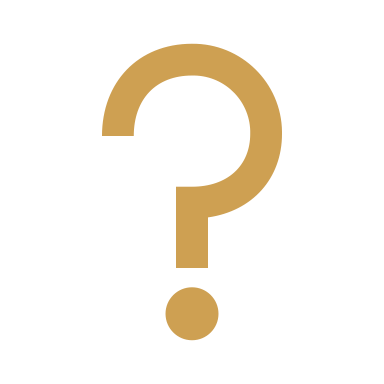 Hypothesis: Educating students in metamemory techniques for producing a differential diagnosis improves diagnostic sensitivity relative to expert performance, filtering, and ordering supporting differential diagnosis as a teachable clinical skill.
Materials and Methods
MS3 students (N = 117) at the Boonshoft School of Medicine generated timed differential diagnosis
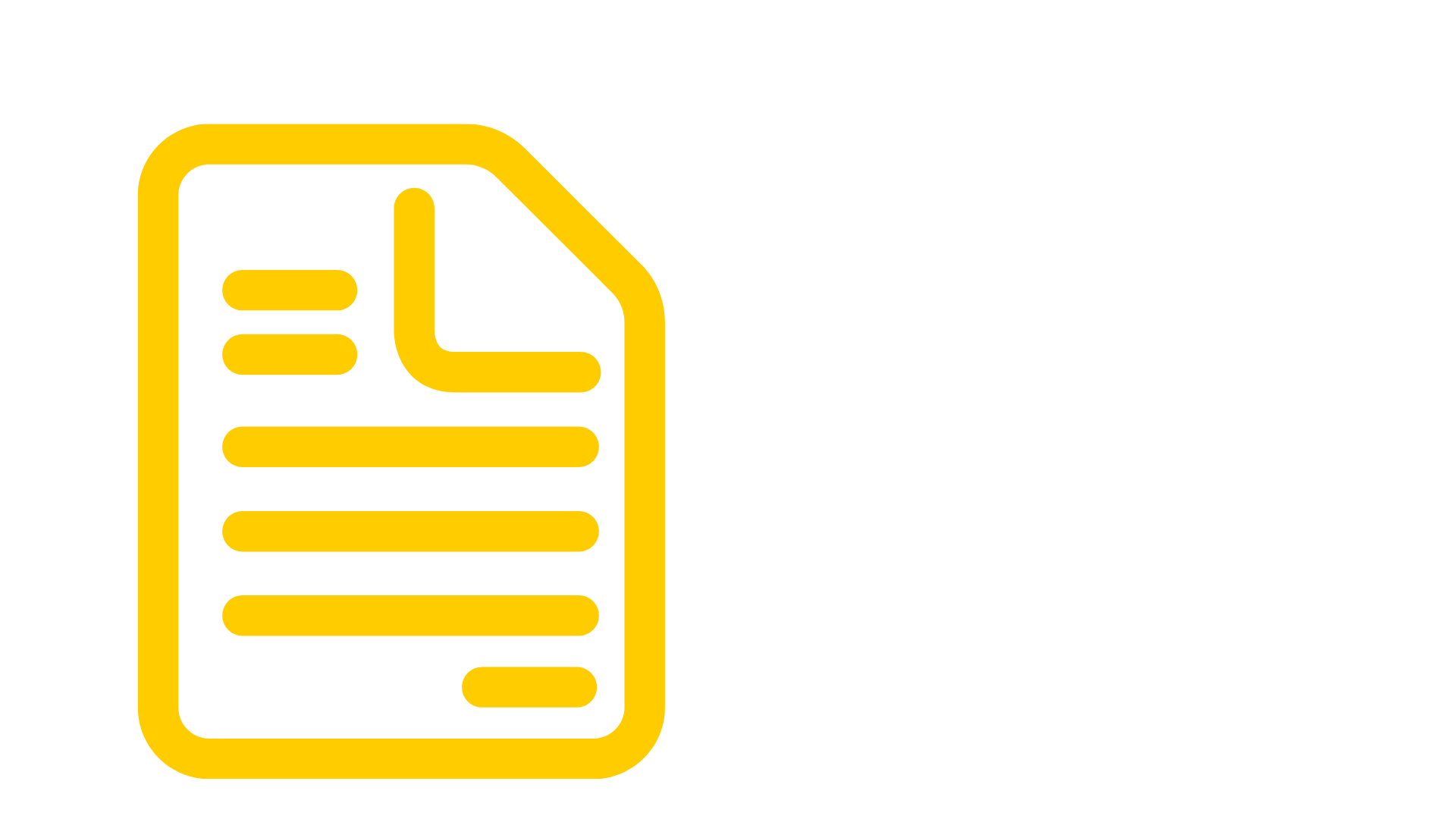 Generate DDx
Figure 2: Experience of physicians in years
Objectives
Top 5 most likely dx
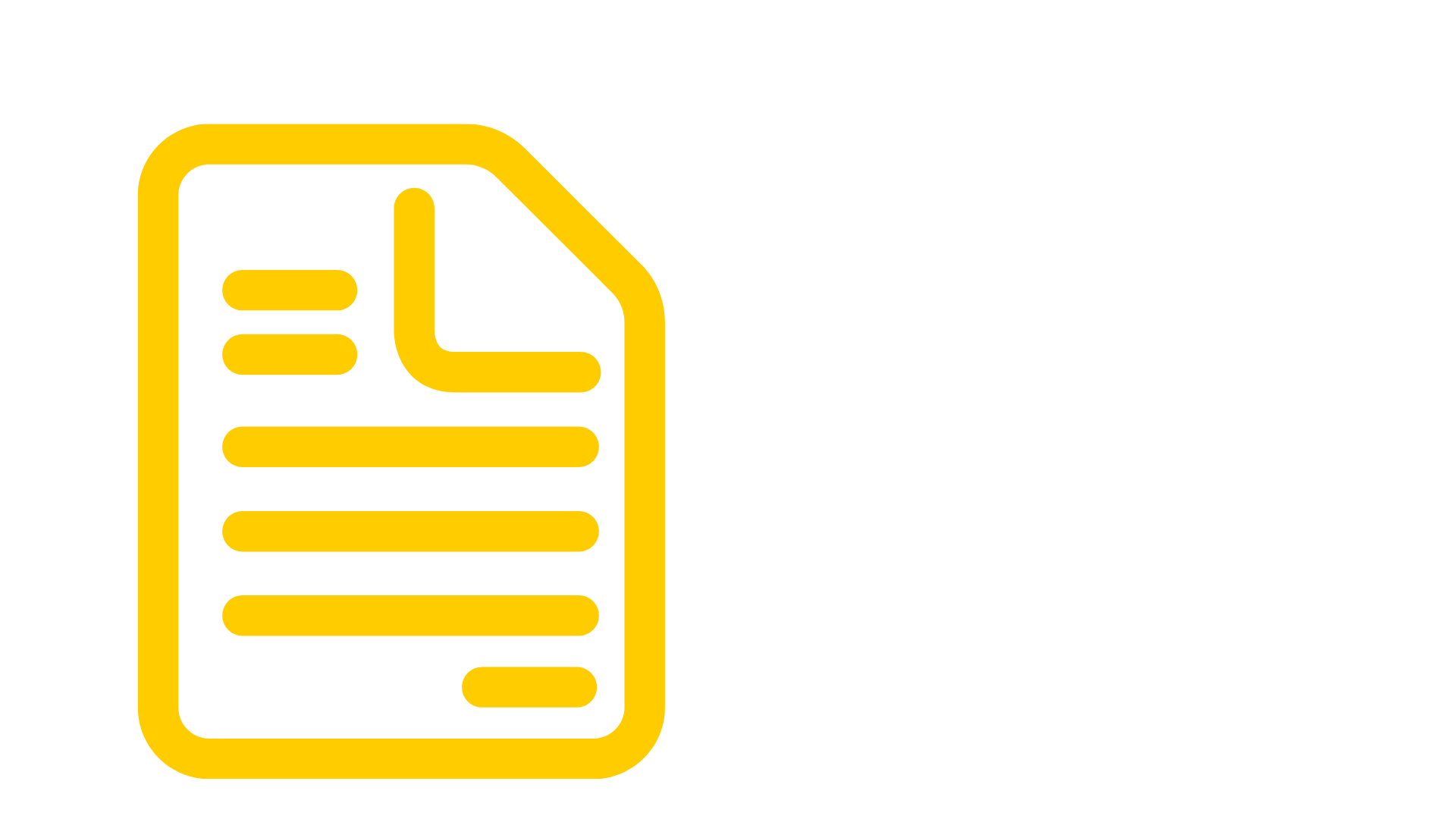 Family medicine physicians (“Experts”) review same case
Determine top 5 diagnoses for a given clinical case using expert opinion

Measure diagnostic accuracy of students as compared to the “gold standard” of expert opinion as measured by student inclusion of top 5 expert diagnoses
Acknowledgements
Wright State University Boonshoft School of Medicine Department of Family Medicine faculty and staff
[Speaker Notes: Dr. Leeds: Needs more lead in and background information. Possibly talk about the importance of Ddx generation (line 1). Add in constructive redundancy. Keystone process in clinician diagnostic process. No agreed upon way to teach. @ WSU, our diagnostic process is based upon GFO model (explain what GFO is). In previous work, we found that use of MMT increases student capacity to increase Ddx generation. However, in these studies, the process of filtration and ordering were not studied; in this study we plan to do THAT. In order to assess filtration, we plan to assess gold standard for most likely diagnoses and the optimal ordering of the diagnoses. We used physican - created diagnoses as our gold standard and compared that vs student.]